November 2022
IEEE 802.18 RR-TAG2022 November plenary agenda
Date: 13–18 November 2022
Authors:
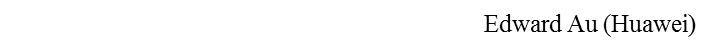 Slide 1
November 2022
Registration is required to attend this meeting
The 2022 November IEEE 802 plenary is held mixed mode via a paid registration fee, from 13 November 2022 to 18 November 2022.		

This meeting is part of the IEEE 802 plenary.

You must pay the registration fee whether attending in-person or remotely.  If you have not already done so, register at: 
https://web.cvent.com/event/840c257d-5d52-4eff-94b4-39d2aafda56b/ 

If you do not intend to register for this session you must leave this meeting and, if you have logged attendance on IMAT, please email the 802.18 chair or a vice chair to have your attendance cancelled

At conclusion of each of the 802.18 meetings this week, the Webex log and IMAT will be reviewed.  No payment, become deadbeat and lose voting rights in all groups, after 60-day grace.
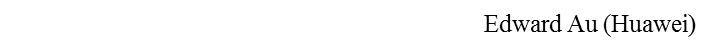 Slide 2
November 2022
Meeting called to order
Officers for the RR-TAG / IEEE 802.18:				
  Chair:  	Edward Au (Huawei)
  Co-Vice-chairs:  	Al Petrick (Skyworks Solutions) and Stuart Kerry (OK-Brit; Self)
  Secretary: 	Amelia Andersdotter (Sky Group/Comcast)
  Program Manager:	Jodi Haasz (IEEE SA)
Ad-hoc chairs for the RR-TAG / IEEE 802.18:				
  IEEE Statement Update on Spectrum (ISUS):  Amelia Andersdotter (Sky Group/Comcast)
  mmWave (mmW):  VACANT
Membership 
  Voters:  47 (8 on LMSC) 
  Nearly Voters:  3
  Aspirant members:  7
RR-TAG Policies and Procedures
  802 LMSC WG P&P
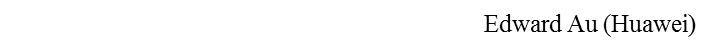 Slide 3
November 2022
IEEE 802 required notices
Affiliation:  https://standards.ieee.org/faqs/affiliation/ 
  Be sure to announce your name, affiliation, employer, and clients the first time you speak. 
Anti-Trust:  https://standards.ieee.org/wp-content/uploads/2022/02/antitrust.pdf 
IEEE 802 WG Policies and Procedures:  http://www.ieee802.org/devdocs.shtml  
Patent & administration:  https://standards.ieee.org/about/sasb/patcom/materials.html  
Copyright notice:  https://standards.ieee.org/faqs/copyrights/#1 
  Call for essential patents & copyright notice: the RR-TAG does not do standards, though all should be aware.
IEEE SA Standards Board Operations Manual:  https://standards.ieee.org/about/policies/opman/
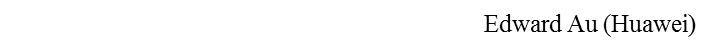 Slide 4
November 2022
Other Guidelines for IEEE WG Meetings
All IEEE SA standards meetings shall be conducted in compliance with all applicable laws, including antitrust and competition laws. 
Don’t discuss the interpretation, validity, or essentiality of patents/patent claims. 
Don’t discuss specific license rates, terms, or conditions.
Relative costs of different technical approaches that include relative costs of patent licensing terms may be discussed in standards development meetings. 
Technical considerations remain the primary focus
Don’t discuss or engage in the fixing of product prices, allocation of customers, or division of sales markets.
Don’t discuss the status or substance of ongoing or threatened litigation.
Don't be silent if inappropriate topics are discussed. Formally object to the discussion immediately.
---------------------------------------------------------------   
For more details, see IEEE SA Standards Board Operations Manual, clause 5.3.10 and Antitrust and Competition Policy: What You Need to Know at https://standards.ieee.org/wp-content/uploads/2022/02/antitrust.pdf   

If you have questions, contact the IEEE SA Standards Board Patent Committee Administrator 
at patcom@ieee.org
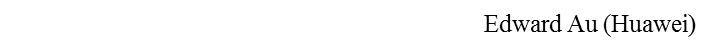 Slide 5
November 2022
Participant behavior in IEEE SA activities is guided by the IEEE Codes of Ethics & Conduct
All participants in IEEE SA activities are expected to adhere to the core principles underlying the:
IEEE Code of Ethics
IEEE Code of Conduct
The core principles of the IEEE Codes of Ethics & Conduct are to:
Uphold the highest standards of integrity, responsible behavior, and ethical and professional conduct
Treat people fairly and with respect, to not engage in harassment, discrimination, or retaliation, and to protect people's privacy.
Avoid injuring others, their property, reputation, or employment by false or malicious action
The most recent versions of these Codes are available at http://www.ieee.org/about/corporate/governance
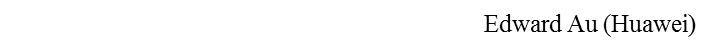 Slide 6
November 2022
Participants in the IEEE SA “individual process” shall act independently of others, including employers
The IEEE SA Standards Board Bylaws require that “participants in the IEEE standards development individual process shall act based on their qualifications and experience”
This means participants:
Shall act & vote based on their personal & independent opinions derived from their expertise, knowledge, and qualifications
Shall not act or vote based on any obligation to or any direction from any other person or organization, including an employer or client, regardless of any  external commitments, agreements, contracts, or orders
Shall not direct the actions or votes of other participants or retaliate against other participants for fulfilling their responsibility to act & vote based on their  personal & independently developed opinions
By participating in standards activities using the “individual process”, you are deemed to accept these requirements; if you are unable to satisfy these requirements then you shall immediately cease any participation (and would ask you to please leave the call or meeting.)
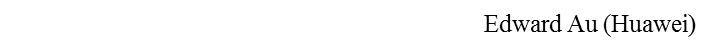 Slide 7
November 2022
IEEE-SA standards activities shall allow the fair & equitable consideration of all viewpoints
The IEEE SA Standards Board Bylaws (clause 5.2.1.3) specifies that “the standards development process shall not be dominated by any single interest category, individual, or organization”
	– 	This means no participant may exercise “authority, leadership, or influence by  reason of superior leverage, strength, or representation to the exclusion of fair  and equitable consideration of other viewpoints” or “to hinder the progress of the  standards development activity”
This rule applies equally to those participating in a standards development project and to that project’s leadership group
Any person who reasonably suspects that dominance is occurring in a standards development project is encouraged to bring the issue to the attention of the Standards Committee or the project’s IEEE SA Program Manager
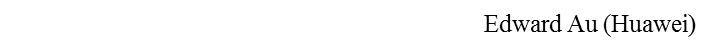 Slide 8
November 2022
Housekeeping reminder (1)
Meeting reminders:
IMAT is used for this session
https://imat.ieee.org/my-site/home
YOU MUST PAY the registration fee in order to attend and to receive attendance credit
Please ensure that the following information is listed correctly when joining the call: “FIRST NAME LAST NAME, Affiliation” (e.g., Stuart Kerry, OK-Brit; Self)
Remember to state your name and affiliation the FIRST TIME you speak
When you want to be on the queue, please type “Q” or “q” in the chat window
Remember to mute when not speaking, thank you
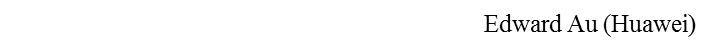 Slide 9
November 2022
Housekeeping reminder (2)
Meeting logistics:  Mixed-mode meeting
In person:   
The meeting room is Apartment 2, 9th Floor, Bangkok Marriott Marquis Queen’s Park
Must join the meeting via Webex for queue and voting management (see below) with audio and video disabled.
Remote:  
Join the meeting via Webex with video disabled. 
Set your audio as “Music mode”.  See slide 18 of the mixed-mode meeting AV training for details.
Call-in info 
Available at 18-16/0038r27 or Google Calendar

Queue and voting management
Regardless of your participation type, 
when you want to be on the queue for comment, please type “Q” or “q” in the Webex chat window 
please cast your vote for any straw poll or motion using Webex
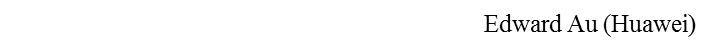 Slide 10
November 2022
Housekeeping reminder (3)
Reciprocal credit
Reciprocal credit is provided to 802.18 voters for attendance at 802.11 on Tuesday AM2 and Thursday AM1
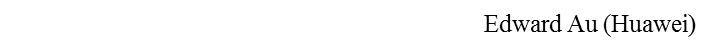 Slide 11
November 2022
Meeting at a glance
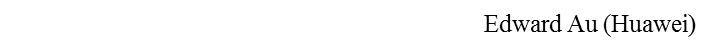 Slide 12
November 2022
Tuesday AM2, 15 November 2022, Agenda
Meeting called to order
Administrative items (IEEE 802 and IEEE SA required notices)
Housekeeping reminder
Meeting at a glance
Review and approve agenda
Review and approve the meeting minutes of the 2022 September wireless interim
Progress since the last plenary meeting (2022 July plenary)
Update from ad-hocs 
New UWB regulation framework in Europe
Status of ongoing consultations
Discussion: Response to Australia ACMA’s consultation
Any other business
Recess until Thursday AM1, 17 November 2022
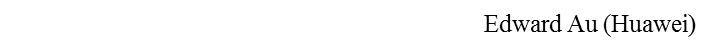 Slide 13
November 2022
Administrative motions
Motion #1 (Internal):  To approve the agenda as presented on the previous slide.
Moved:
Seconded:
Discussion:
Vote:

Motion #2 (Internal):  To approve the meeting minutes of the RR-TAG 2022 September wireless interim session as shown in the document 18-22/0117r1, with editorial privilege for the 802.18 Chair. 
Moved:
Seconded:
Discussion:
Vote:
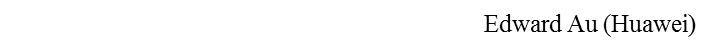 Slide 14
November 2022
Progress since the 2022 July plenary
Chair’s opening report:  18-22/0127
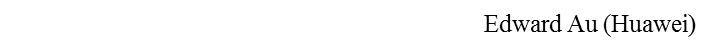 Slide 15
November 2022
Update from ad-hocs
IEEE Statement on Spectrum Update (ISUS) ad-hoc
mmWave (mmWave) ad-hoc
Wireless standards frequency table ad-hoc
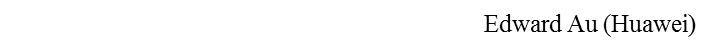 Slide 16
November 2022
New UWB regulation framework in Europe
Presented by Friedbert Berens (FBConsulting Sarl):  18-22/0141r0
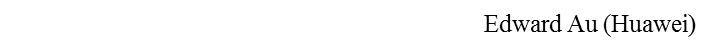 Slide 17
November 2022
Status of ongoing consultations
Tracking document:  18-22/0035r45
Pending for interested members to prepare response in the order of internal deadline:
Internal deadline on 17 November 2022:
China MIIT:  Interim Measures for the Radio Management of Civil Unmanned Aircrafts
Australia ACMA:  New arrangements for low interference potential devices
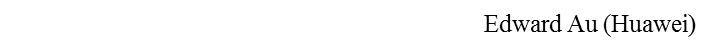 Slide 18
November 2022
Australia ACMA’s consultation
Consultation “New arrangement for low interference potential devices”
Publication date:  21 October 2022
Closing date for response:  5 December 2022 
Internal 802.18 deadline to allow for 10 day EC ballot:  17 November 2022 
For details, please visit
https://www.acma.gov.au/consultations/2022-10/new-arrangements-low-interference-potential-devices-consultation-352022 
Proposed IEEE 802 response
18-22/0142r0
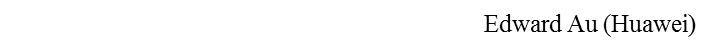 Slide 19
November 2022
Any other business
Anything?
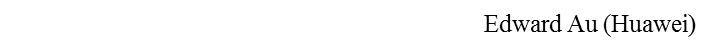 Slide 20
November 2022
Recess until Thursday AM1, 17 November 2022
Next meeting slot:
Thursday AM1, 08:00 to 10:00 Bangkok local time, 17 November 2022
Call in info is available at 18-16/0038r27 or Google Calendar
Recess:
Any objection to recess?  
Recess at
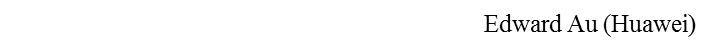 Slide 21
November 2022
Thursday AM1, 17 November 2022 Agenda
Meeting called to order
Administrative items (IEEE 802 and IEEE SA required notices)
Housekeeping reminder
Review and approve agenda
Motion:  mmWave (mmW) ad-hoc chair confirmation
Discussion and Motion:  Response to Australia ACMA’s consultation
Follow-up on the IEEE SA policy statement
General discussion items
Reminder:  Meeting and hotel reservation for the 2023 January wireless interim
Reminder:  Future meetings and Webex meeting invite
Motions:  Weekly teleconference calls and ad-hoc calls
Straw polls:  Type of participation for the 2023 March plenary
Any other business
Adjourn
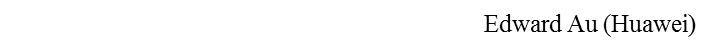 Slide 22
November 2022
Administrative motion
Motion #3 (Internal):  To approve the agenda as presented on the previous slide.
Moved:
Seconded:
Discussion:
Vote:
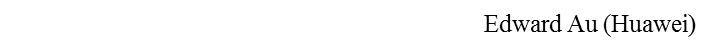 Slide 23
November 2022
mmWave (mmW) ad-hoc chair
Motion #4 (Internal):  Confirm [Placeholder] as the chair of the mmWave (mmW) ad-hoc.
Moved:
Seconded:
Discussion:
Result:
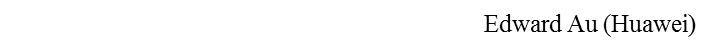 Slide 24
November 2022
Australia ACMA’s consultation (1)
Consultation “New arrangement for low interference potential devices”
Publication date:  21 October 2022
Closing date for response:  5 December 2022 
Internal 802.18 deadline to allow for 10 day EC ballot:  17 November 2022 
For details, please visit
https://www.acma.gov.au/consultations/2022-10/new-arrangements-low-interference-potential-devices-consultation-352022 
Proposed IEEE 802 response
18-22/0142r0
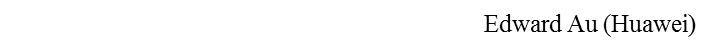 Slide 25
November 2022
Australia ACMA’s consultation (2)
Motion #5 (External):  Move to approve document 18-22/0142r0 [Placeholder] in response to Australia ACMA’s consultation “New arrangements for low interference potential devices” for review and approval by the IEEE LMSC (802 EC) for submission to Australia ACMA by the response deadline. The IEEE 802.18 Chair is authorized to make editorial changes as necessary.
Moved:
Seconded:
Discussion:
Attendees:
Voters (present):
Result:
Remarks:
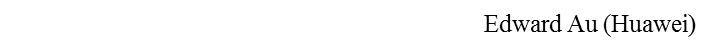 Slide 26
November 2022
Follow-up on the IEEE SA policy statement
Communications from IEEE 802 EC to IEEE 802.18 on 14 November 2022:
Regarding the IEEE SA Policy Position statement on Intelligent Spectrum Allocation and Management.(approved on 5 September 2018), IEEE 802 EC understands that the recent development on “intelligent spectrum allocation and management” is taking place outside of the IEEE 802 and therefore, IEEE 802 EC understands IEEE 802.18’s recommendation not to prepare a revised position statement.
Nevertheless, IEEE 802 EC believes that it is of strategically importance to have an Policy Statement about IEEE 802 wireless technologies, and therefore IEEE 802 EC tasks IEEE 802.18 to prepare a new IEEE SA Policy Position statement that covers the recent development of wireless technologies being standardized in IEEE 802.
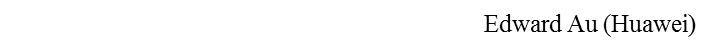 Slide 27
November 2022
General discussion items (1)
EU
ETSI BRAN
CEPT
UK Ofcom
On 10 November 2022, an updated version of Spectrum Roadmap is released following the related consultation “Spectrum Roadmap: Delivering Ofcom’s Spectrum Management Strategy”.
Other countries/regions
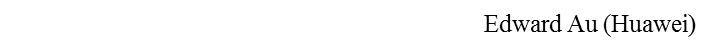 Slide 28
November 2022
General discussion items (2)
Americas
USA FCC
Remarks of FCC Chairwoman at Washington D.C. on 3 November 2022.
The November Open Commission Meeting is scheduled at 10:30am ET on 17 November 2022.
Canada ISED and Canada RABC
Other countries/regions
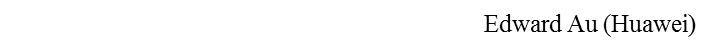 Slide 29
November 2022
General discussion items (3)
Asia Pacific
APT
Other countries/regions
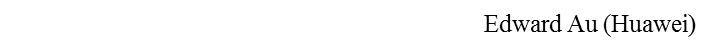 Slide 30
November 2022
General discussion items (4)
Other countries and regions
ITU-R
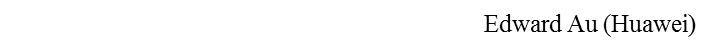 Slide 31
November 2022
Meeting and hotel reservation for the 2023 January interim
A credited interim 
Paid registration is required to attend the mixed-mode plenary/wireless interim and to receive attendance credit
Meeting reservation may begin next week
Registration fee
Early Registration until 9 December 2022
US$ 700
Standard Registration until 6 January 2023
US$ 900
Late Registration after 6 January 2023
US$ 1100
Cancellation policy
Until 9 December 2022, cancellations will not incur a cancellation fee
After 9 December 2022 until 6 January 2023, cancellations will incur a US$ 150 cancellation fee
After 6 January 2023, cancellations will not receive any refund 
Hotel reservation (Hilton Baltimore, Baltimore, MD, United States) may begin next week
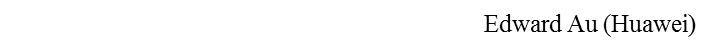 Slide 32
November 2022
Future RR-TAG meetings and Webex meeting invite (1)
#The RR-TAG weekly teleconference call on 24 November 2022 is cancelled because of Thanksgiving in the US.
*Call in info is also available at 18-16/0038r27 and the 802.18 Google Calendar
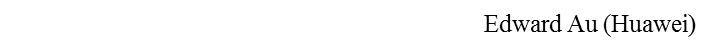 Slide 33
November 2022
Future ad-hoc meetings and Webex meeting invite (2)
#The mmWave ad-hoc teleconference call on 23 November 2022 is cancelled because of Thanksgiving in the US.
*Call in info is also available at 18-16/0038r27 and the 802.18 Google Calendar
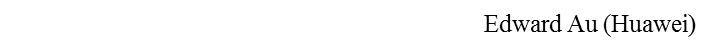 Slide 34
November 2022
Administrative motion on the weekly teleconference calls
Motion #6 (Internal):  The 802.18 Chair or Chair designee is directed to conduct, as necessary, the following weekly teleconference calls through 25 May 2023
RR-TAG calls on Thursdays at 15:00 ET for 55 mins
ISUS ad-hoc calls on Mondays at 11:00 ET for 60 minutes
mmW ad-hoc calls on Wednesdays at 15:00 ET for 60 minutes

Moved:
Seconded:
Discussion:
Vote:
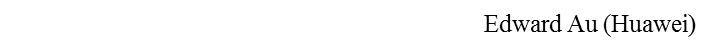 Slide 35
November 2022
Straw polls:  Type of participation for the 2023 March plenary
Question 1:  If the 2023 March Plenary Session were held at the Hilton Atlanta, GA  as an in-person only session, would you attend?
Yes/No

Question 2:  If the 2023 March Plenary Session is held in as a mixed-mode session, will you attend:
Attend In-person
Attend Virtually (remotely)
Will not attend plenary
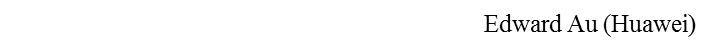 Slide 36
November 2022
Any other business
Anything?
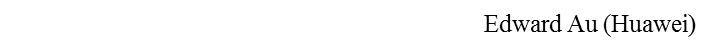 Slide 37
November 2022
Adjourn
Any objection to adjourn?  
Adjourn at
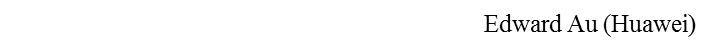 Slide 38